Rochet League made by Samuel Landry
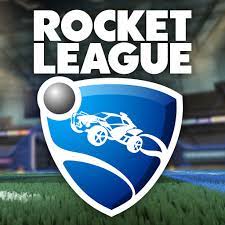 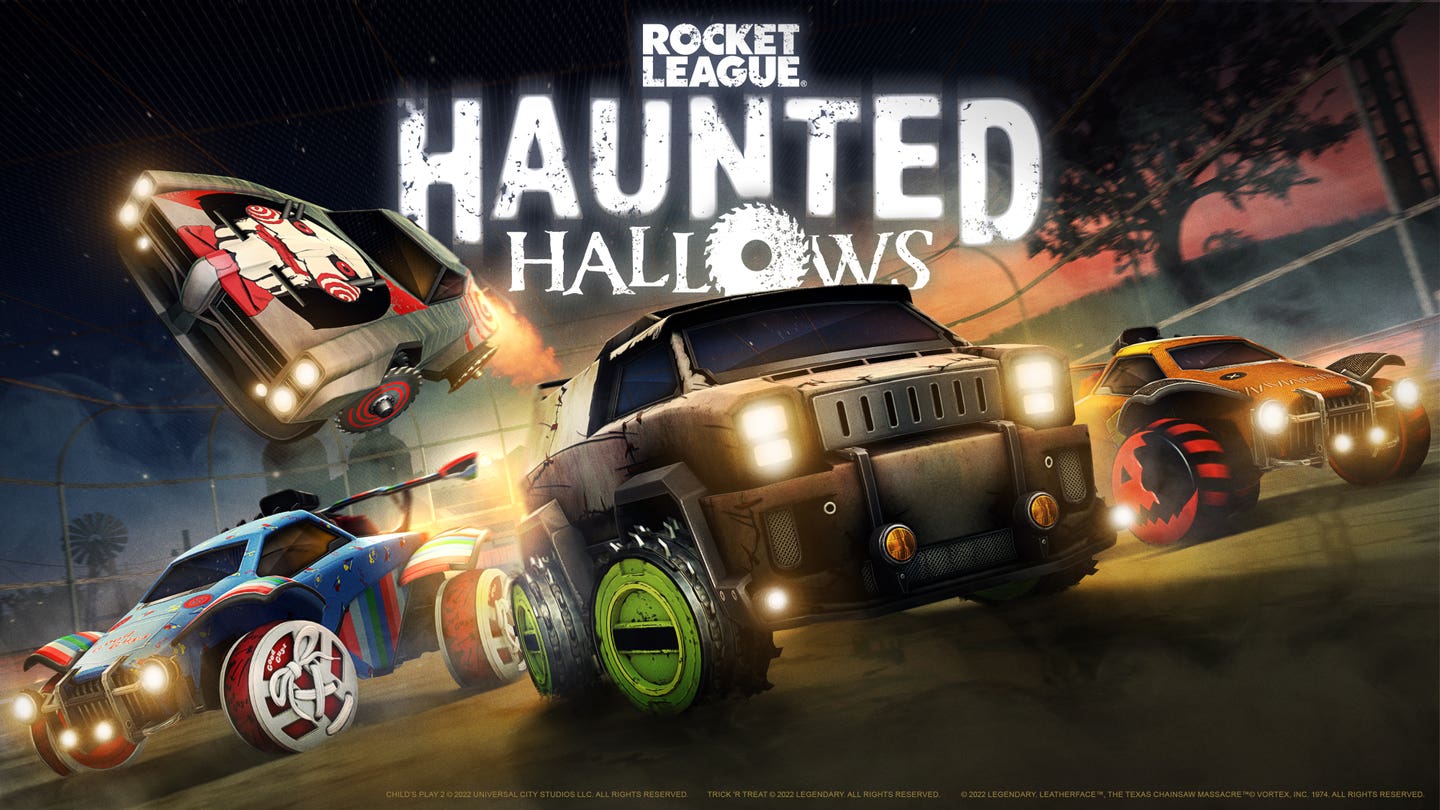 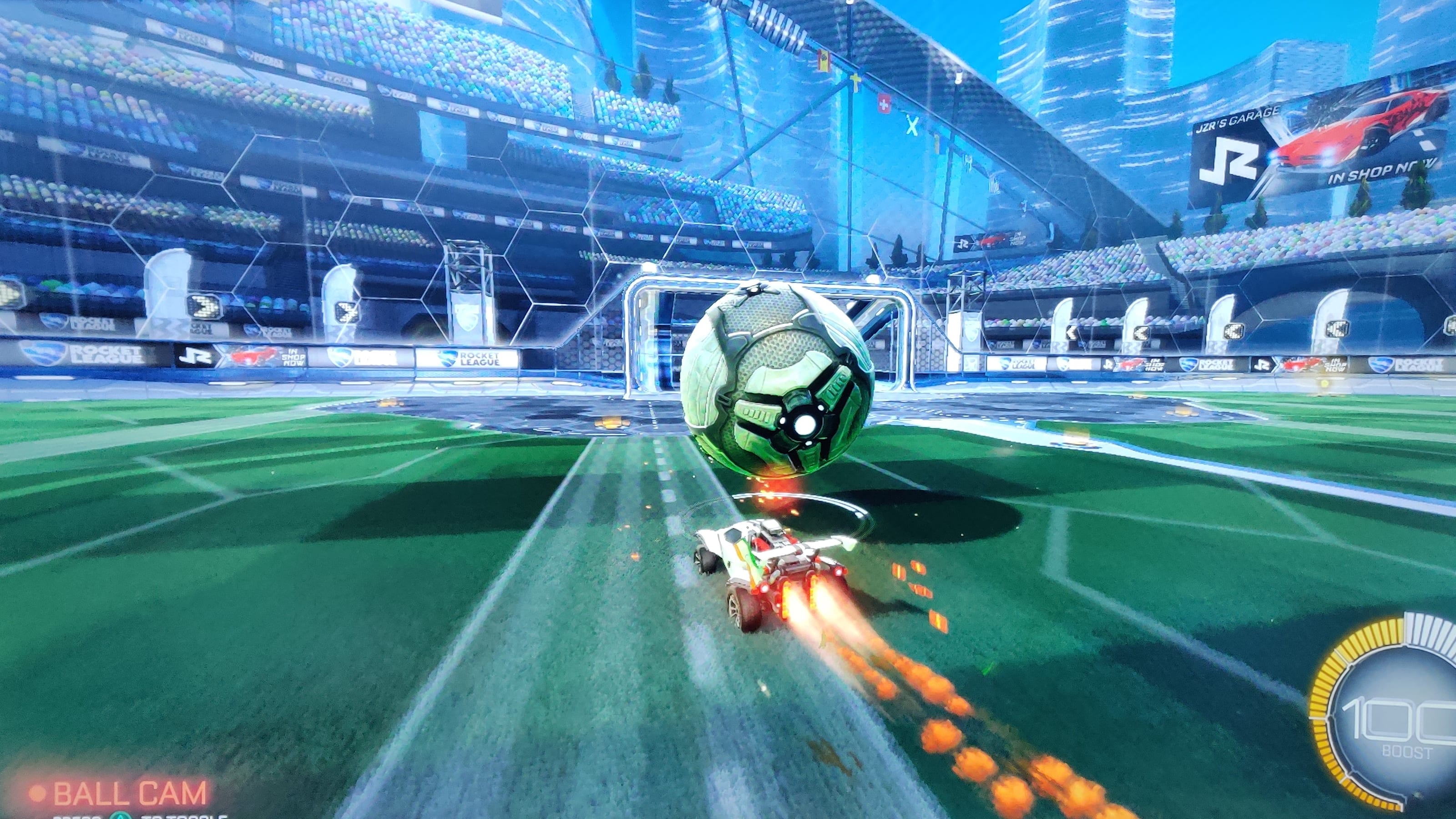 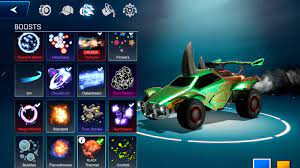